1
Building strength in science: The role of educationand regional cooperation
Romain Murenzi, Executive Director
The World Academy of Sciences (TWAS)
IYCr South Asia Summit Meeting on Vistas in Structural Chemistry
Karachi, Pakistan
28 April 2014
2
A Dream of Science in the South
"The Third World Academy of Sciences must serve in the cause of enhancing South-South and South-North collaboration."
          
      – Abdus Salam
Physicist, Nobel Prize winner
Pakistan
3
Since TWAS was founded in 1983, the world has changed
Today, TWAS is
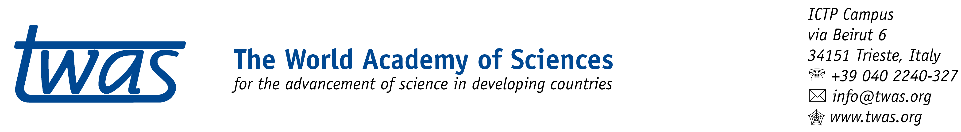 a global academy with 
1105 elected Fellows
91 countries represented
15 Nobel laureates
103 women
4
Since TWAS was founded in 1983, the world has changed
The world is facing important new challenges:
Climate change
Food security
Water quality
Energy security
Biodiversity loss
Infectious diseases
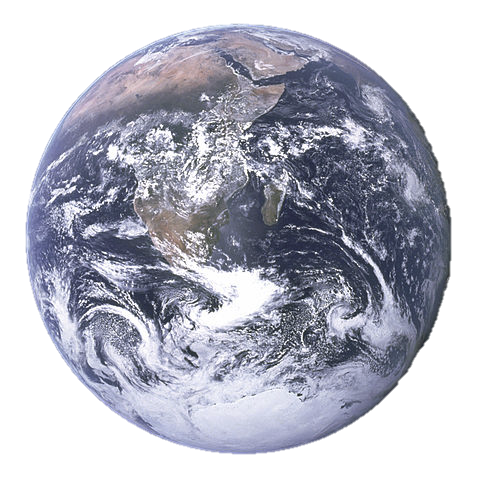 5
And a new era of international cooperation is emerging to address them:
Since TWAS was founded in 1983, the world has changed
Science, engineering and technology play a major role

Global partnerships are crucial
6
A New World: Development through S&T
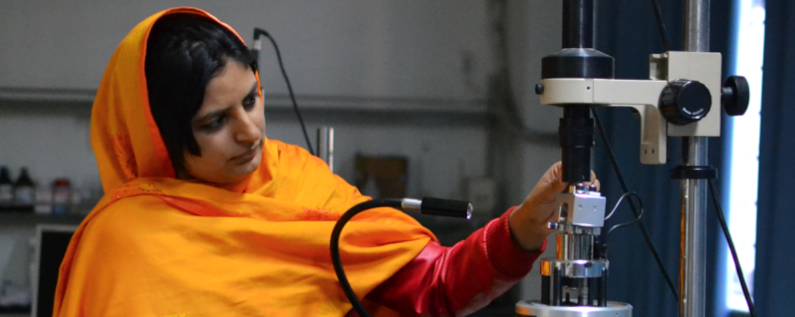 TWAS has joined with others to promote a science-for-development model for the South.
Photo: UCAS National Center for Nanoscience and Technology
7
What does TWAS do?
8
Italy
China
Brazil
Sweden
UNESCO
TWASfunding and support
9
South-South Fellowships
PARTNERS cover
 registration/tuition
 stipend 

TWAS covers
 travel and visa costs 
 administrative costs
[Speaker Notes: PhD and postgraduate research fellowships are among the most important programmes that TWAS offers]
10
In 2013:
CAS-TWAS President’s   Fellowship Programme
 140 four-year PhD students per year from the developing world 
22 Centres of Excellence
 5 new CAS-TWAS Centres of Excellence
South-South network leaders: China
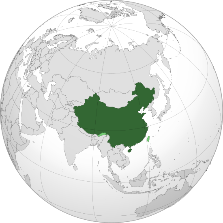 [Speaker Notes: CHINA: 
187 TWAS Members
7 Young Affiliates
More than 30 TWAS Prizes since 1985

AT NEW CENTRES, hundreds of scientists from the developing world will be able to visit for education, training, and joint research projects]
11
South-South network leaders: Brazil
TWAS-CNPq Fellowship Programme
up to 50 postgraduate students per year from developing world

TWAS-Instituto Agronômico de Campinas Centre of Excellence
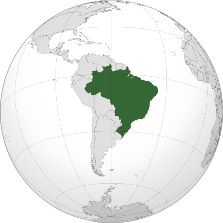 [Speaker Notes: BRAZIL
122 TWAS Members
15 Young Affiliates
More than 30 TWAS Prizes since 1985]
12
South-South network leaders: India
More than 60 postgraduate fellowships at four major institutions
27 centres of excellence under TWAS-UNESCO Associateship Scheme
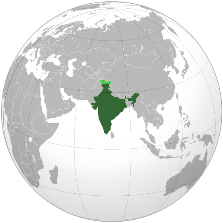 [Speaker Notes: INDIA:
197 TWAS Members
10 Young Affiliates
More than 50 TWAS Prizes since 1985

FOUR MAJOR INSTITUTIONS: the Indian Asso. For the Cultivation of Science; Dept. of Biotechnology at MoST; S.N. Bose Center for Basic Sciences; Centre for Scientific and Industrial Research]
13
South-South network leaders: Pakistan
Fellowship Partners:

COMSATS Institute of Information Technology         (90 fellowships/year) 
National Centre of Excellence in Molecular Biology (20)
International Center for Chemical and Biological Sciences (11) 
National Centre for Physics (3)
[Speaker Notes: PAKISTAN offers a microcosm of how TWAS and it’s partners build science capacity through international cooperation:

Abdus Salam (founder) and Salimuzzaman Siddiqi (founding fellow)
33 current TWAS fellows
7 Young Affiliates]
14
South-South network leaders: Pakistan
68 TWAS Fellowship awardees        from 10 countries have been hosted in Pakistan since 2007

256 TWAS Fellowship awardees from Pakistan have pursued studies or research overseas since 2004 in:

 Brazil 116
 China 102
 Malaysia 29
 India 5
 Mexico 3
 Iran 1
[Speaker Notes: These are most PhD and post-graduate research fellowships, and also some visiting scientists]
15
South-South network leaders: Pakistan
COMSTECH-TWAS
Joint Research Grants (2013):






26 research grants to scientists in
10 countries in Asia, South Asia, Middle East and Africa, totaling
$200,000 
$7,700 average grant
[Speaker Notes: PAKISTAN:

Abdus Salam (founder) and Salimuzzaman Siddiqi (founding fellows)
33 current TWAS fellows
7 Young Affiliates
3 TWAS Prizes since 1985]
16
The Promise of Science Diplomacy
“Our future must not be hostage to our past. If we can move on cultural exchanges and trade links, why can’t we go ahead with joint efforts in education, science and technology?” 

–Atta-ur-Rahman
TWAS Fellow 1985
[Speaker Notes: Atta-ur-Rahman is one of the giants of global science, elected a TWAS Fellow in 1985. He offered these words after Pakistan and India reached a science cooperation agreement in 2012, focused on joint education and research projects. But his words also reflect the overall spirit of science diplomacy – advancing science and building positive relations between nations.

TALK HERE ABOUT TWAS SCIENCE DIPLOMACY PROGRAMS, IN AGREEMENT WITH AAAS AND FUNDED BY SIDA/SWEDEN. Both high-level events such as Budapest, and eventssuch as our energy workshop in December and our upcoming summer course in Trieste.]
17
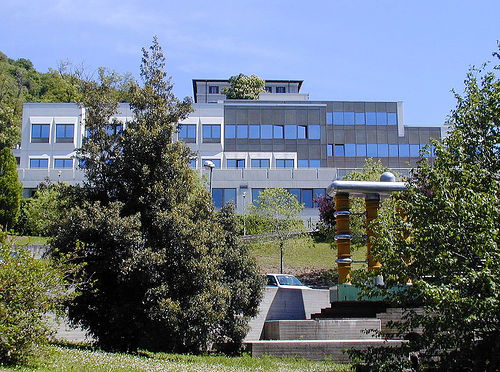 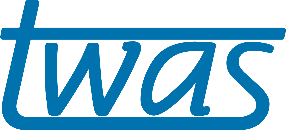 Romain Murenzi, Executive Director
r m u r e n z i @ t w a s . o r g
www.twas.org
Presentation prepared by TWAS Public Information Office